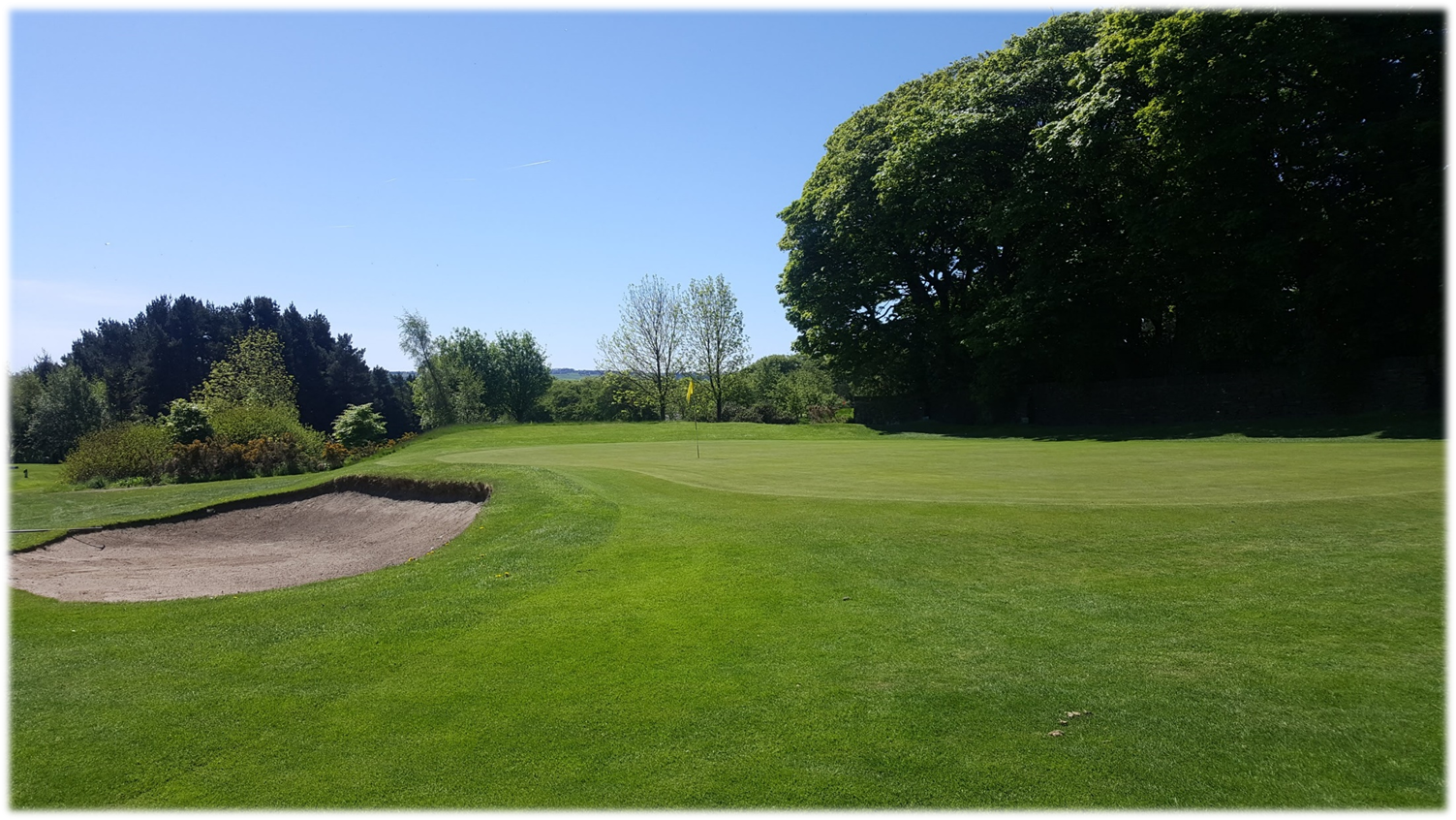 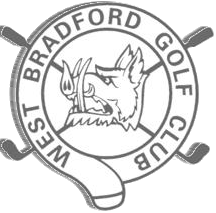 The Senior Pairs Open 2023
Results
Nearest the Pin in 2 (Hole 18): 	E Chan		£25

Longest Drive	     (Hole  6): 	M Gration 	£25